Figure 3 Percutaneous assist devices in cardiogenic shock. (A) Intra-aortic balloon counterpulsation; (B) Impella® ...
Eur Heart J, Volume 35, Issue 3, 14 January 2014, Pages 156–167, https://doi.org/10.1093/eurheartj/eht248
The content of this slide may be subject to copyright: please see the slide notes for details.
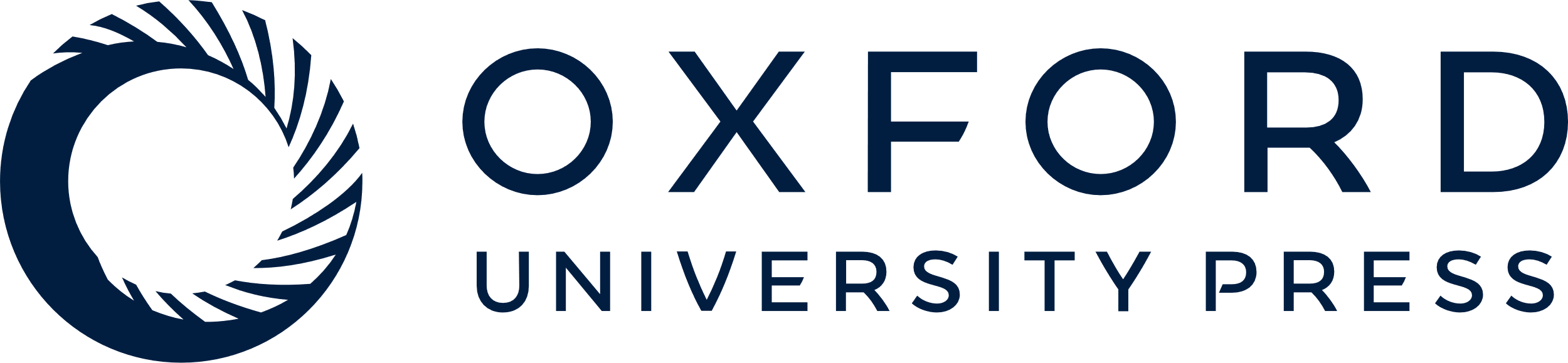 [Speaker Notes: Figure 3 Percutaneous assist devices in cardiogenic shock. (A) Intra-aortic balloon counterpulsation; (B) Impella® pump; (C) TandemHeartT™; (D) extracorporeal membrane oxygenation (ECMO). Modified from Thiele et al.30


Unless provided in the caption above, the following copyright applies to the content of this slide: Published on behalf of the European Society of Cardiology. All rights reserved. © The Author 2013. For permissions please email: journals.permissions@oup.com]